Systems Council Report on BKCASE
Stephanie White, SysC Past-President  
IEEE Systems Council AdCom Meeting
April 24, 2020
BKCASE includes SEBoK & GRCSE
Systems Engineering Body of Knowledge Wiki (SEBoK)
Receives worldwide interest
Evolution is planned & active
Graduate Reference Curriculum for Systems Engineering (GRCSE) evolution is not active due to lack of funds
IEEE Systems Council assumed share of BKCASE governance in January 2020, based on SysC AdCom motion in August 2019
Other governing parties are INCOSE & Stevens U
Our financial obligation is 25K per year
What Systems Council hopes to get from BKCASE
We expect that SEBoK and (in the future) GRCSE will continue to improve the research, education, and practice of Systems Engineering, and we want to be part of that. 
We believe we should be seen as instrumental in this process. 
We also hope it will increase our visibility in Systems Engineering, our conference attendees, and our technical committees and committee membership.
Visitors & page views of SEBoK wiki
sebokwiki.org unique visitors shows level of interest
2019
Total visits: 380,596
Unique visitors: 378,692
Page views: 923,698
Cumulative (since Sept. 2012)
Total visitors: 1.87 M
Page views: 3.84 M

* Tracked by pages visited
Growth in SEBoK interest 2012 - 2019
SEBoK development & management is important to our domain
Total visitors – cumulative and per month
Adapted from Rob Cloutier presentation
Systems Council’s role as BKCASE Sponsor
SysC is one of three sponsors with INCOSE and Stevens U
Two representatives from each sponsor are members of the BKCASE Governing Board, one is a voting member
Representatives are Stephanie White and Bob Rassa. Stephanie is the voting member.
Governing Board meetings were held Jan 26, 2020 and April 22, 2020. 
Stephanie and Bob attended the January 26 meeting digitally. 
The April meeting is not included in this presentation as it is was held 2 days ago (This was too late to include as presentations were delivered early).
Systems Council Role as BKCASE Sponsor
How Systems Council hopes to drive BKCASE
We will encourage our Technical Committees to write papers for BKCASE in their field of interest.
When our publications and conference proceedings contain relevant articles, or portions of articles, we will recommend that the author submit them to BKCASE. This might require permission from IEEE, but is normally granted with the requirement that the paper include the permission statement.
Governing Board (GB) Meeting, 1/26/2020
The IEEE Systems Council was welcomed to the Governing Board.  
Stephanie White and Bob Rassa explained both how the Systems Council will benefit from BKCASE involvement and how they expect BKCASE will benefit from Systems Council involvement. Their presentation is available on request.
  Art Pyster, Chair of the GB, made two motions which were approved unanimously. The two motions, which are targeted to improve BKCASE operations and stability, are included later in this presentation.
Governing Board Meeting, 1/26/2020 cont’d.
Rob Cloutier, SEBoK editor-in-chief,  presented SEBoK status and plans for 2020.  Rob’s presentation will be provided on request. 
SEBoK use continues to grow steadily, with more than 900,000 page views in 2019. There was full support from the Board for the direction Rob is pursuing.
 The Board preliminarily scheduled meetings for April, July, & October of 2020.  
 The April meeting was to be face-to-face at our Systems Conference in Montreal but is being held virtually on 4/22.
Governing Board Meeting, 1/26/2020 cont’d.
Two motions were approved
Motion 1. INCOSE is designated as the agent to conduct all administrative, contractual, and financial activities on behalf of the BKCASE Governing Board in a manner consistent with the BKCASE governance MOU.  In recognition of INCOSE’s role, the INCOSE voting member will continue to serve as the Chair of the Governing Board.
Governing Board Meeting, 1/26/2020 cont’d.
Motion 2
For 2020 and each year thereafter until changed by the Governing Board, each of the Stewards will contribute funding as follows:
INCOSE - $50,000
IEEE - $25,000
Stevens Institute - $0
Governing Board Meeting, 1/26/2020 cont’d.
Motion 2 continued
The $50,000 annual contribution for INCOSE recognizes its role as the Governing Board agent for all administrative, contractual, and financial activities.
The $25,000 annual contribution for IEEE recognizes its role as an active Steward.
The $0 annual contribution for Stevens recognizes its historical role in sponsoring and developing the original BKCASE products.
Governing Board Meeting, 1/26/2020 cont’d.
Motion 2 continued
In recognition of its role as an active Steward and in further recognition of INCOSE’s role as the Governing Board agent for administrative, contracting, and financial activities, the IEEE will pay INCOSE a minimum of $22,000 at the beginning of each year.  INCOSE will use those funds to pay for BKCASE activities. The IEEE may retain up to $3,000 of its $25,000 total BKCASE support for its internal BKCASE expenses.
INCOSE will provide to IEEE suitable documentation on request to confirm the funds paid to INCOSE are spent solely to support BKCASE expenses.
Additional status notes
Steve Holt & Stephanie White had virtual meetings with SEBoK editor, Rob Cloutier.
Holly Handley and Shiyan Hu were introduced to Rob via email, and each has agreed to work on SEBoK.
SEBoK website still shows IEEE Computer Society as a sponsor,  and does not show Systems Council as a sponsor. This is scheduled for update on or about May 15 with next SEBoK version. Our name and logo will be displayed.
Systems Council submitted $22K invoice to IEEE for payment of 2020 BKCASE sponsor fee. It should be paid shortly.
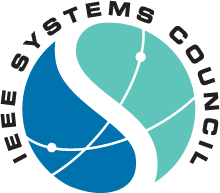 Questions??